Sysgem Enterprise Manager(SEM)
1
[Speaker Notes: Multi-Platform System Management:  “Sysgem Enterprise Manager” (SEM).]
Overview
SEM is a multi-platform product
	It supports: Unix, Linux, OpenVMS, Windows


SEM has several modules:
Sysgem Account Management SAcM
Sysgem System Management SSyM
Self-Service Password Reset SSPR
Sysgem Distributed File Synchronizer SFiS
2
Objectives
Out-of-the box
Easy customization
Ease of use
Secure
Minimal maintenance effort
Low total cost
3
Ease of Use
Account and System Management: 

Help-desk operators and non-technical people substitute expensive system administrators for routine tasks
4
Sysgem Enterprise Manager
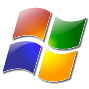 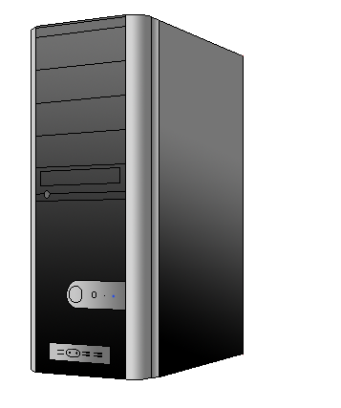 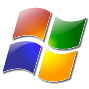 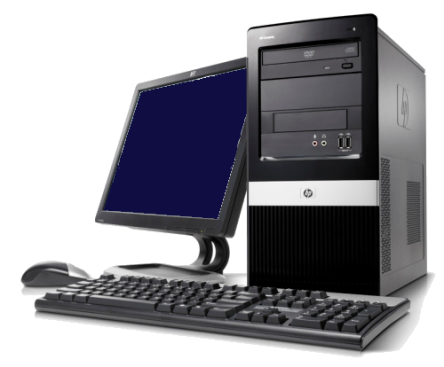 SEM Client
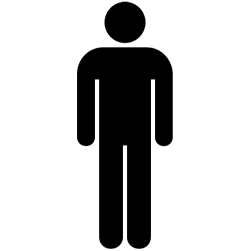 SEM Authorization Server
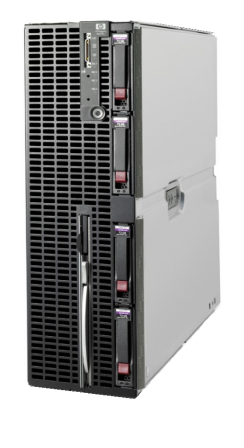 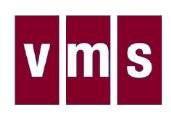 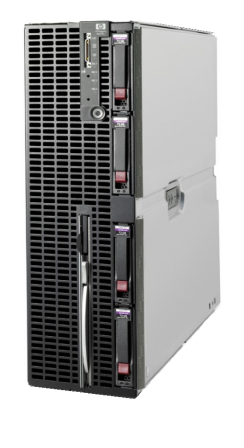 SEM User
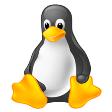 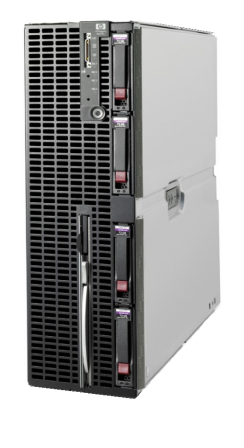 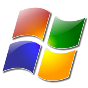 SEM Agents
5
[Speaker Notes: 1. All messages sent from the SEM Client to target servers will first be ‘signed’ by the SEM Authorization Server and returned to the GUI for onward transition to the target server(s).]
Live Demonstration
6